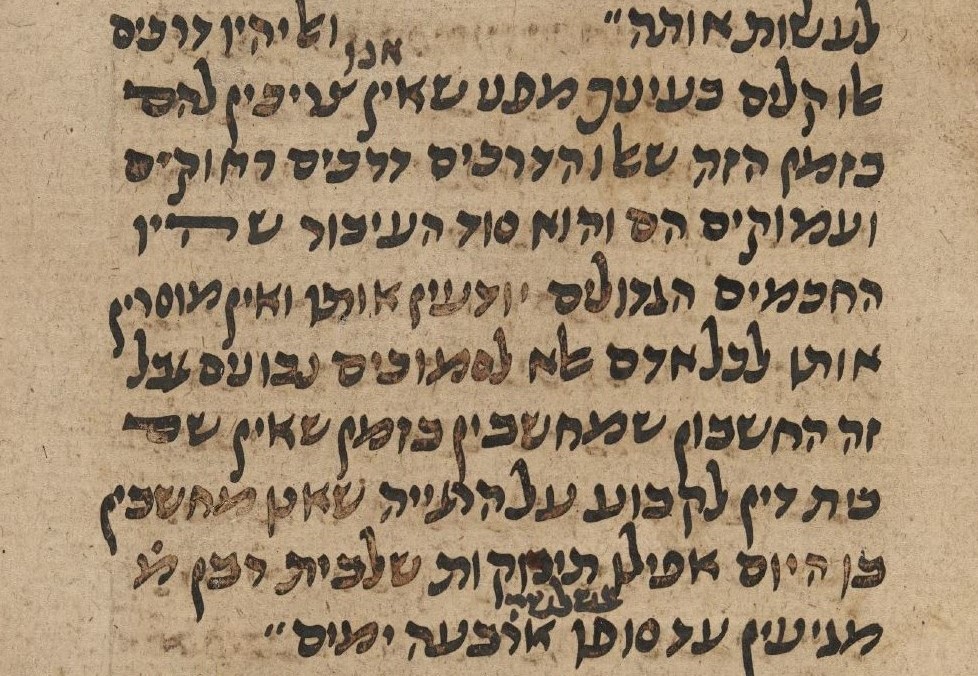 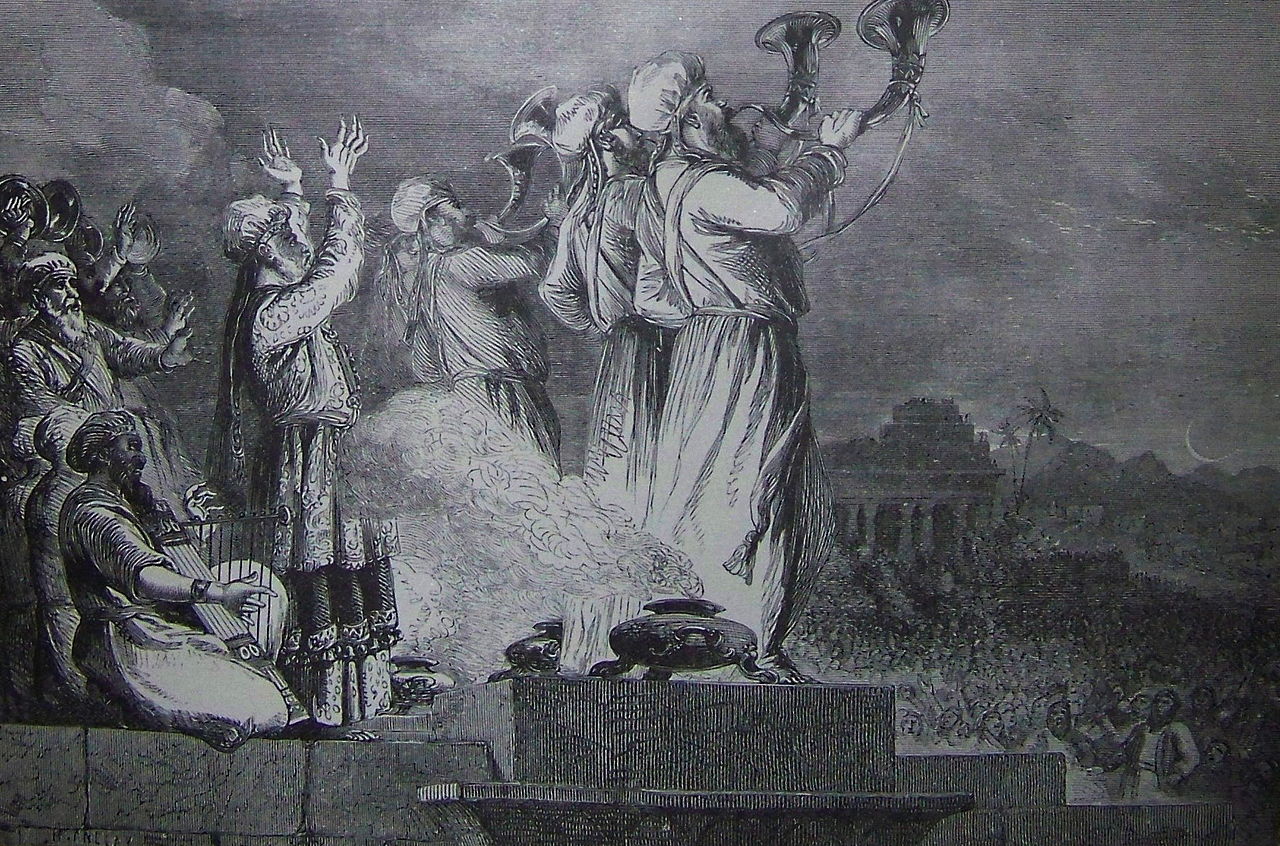 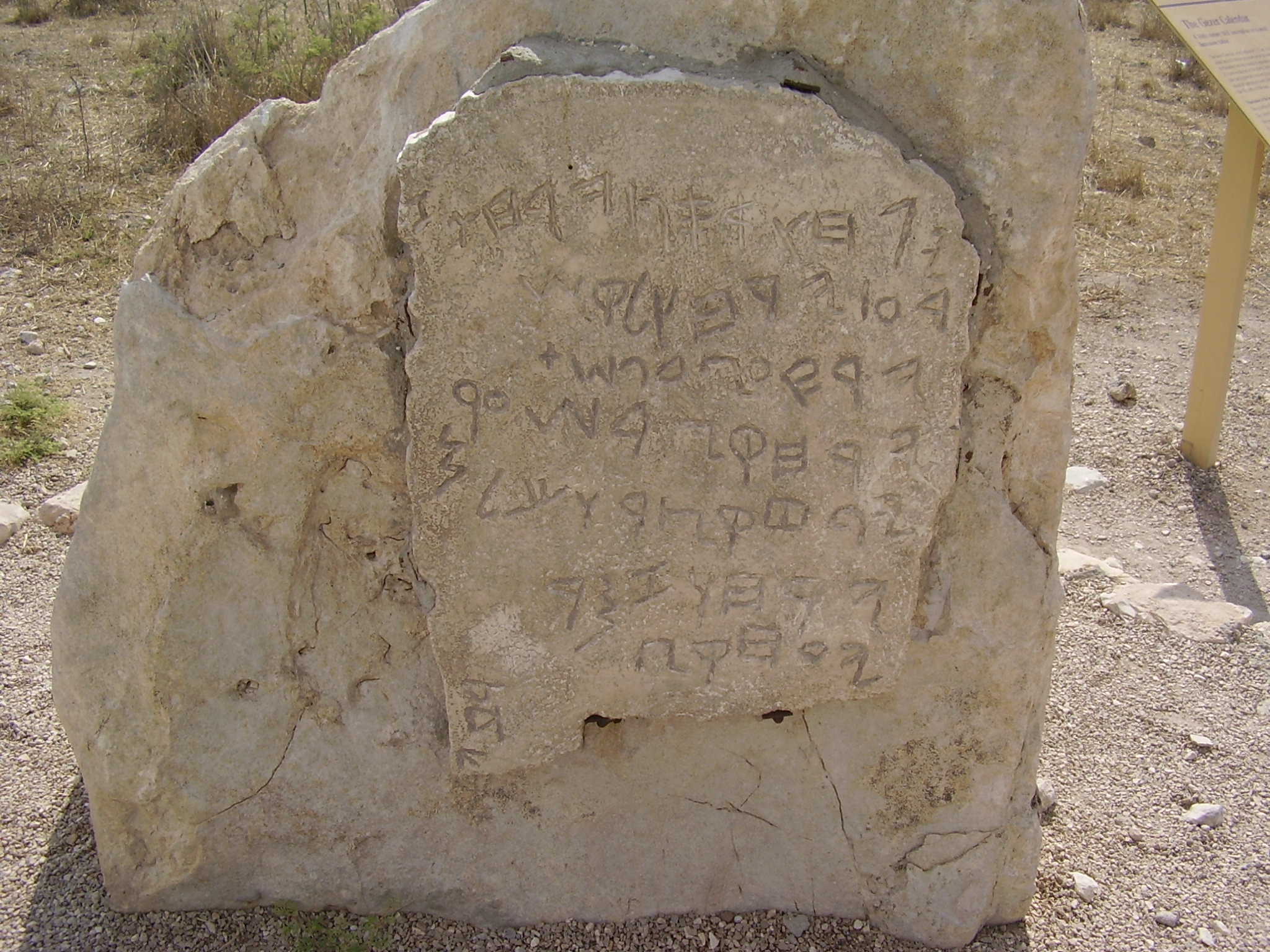 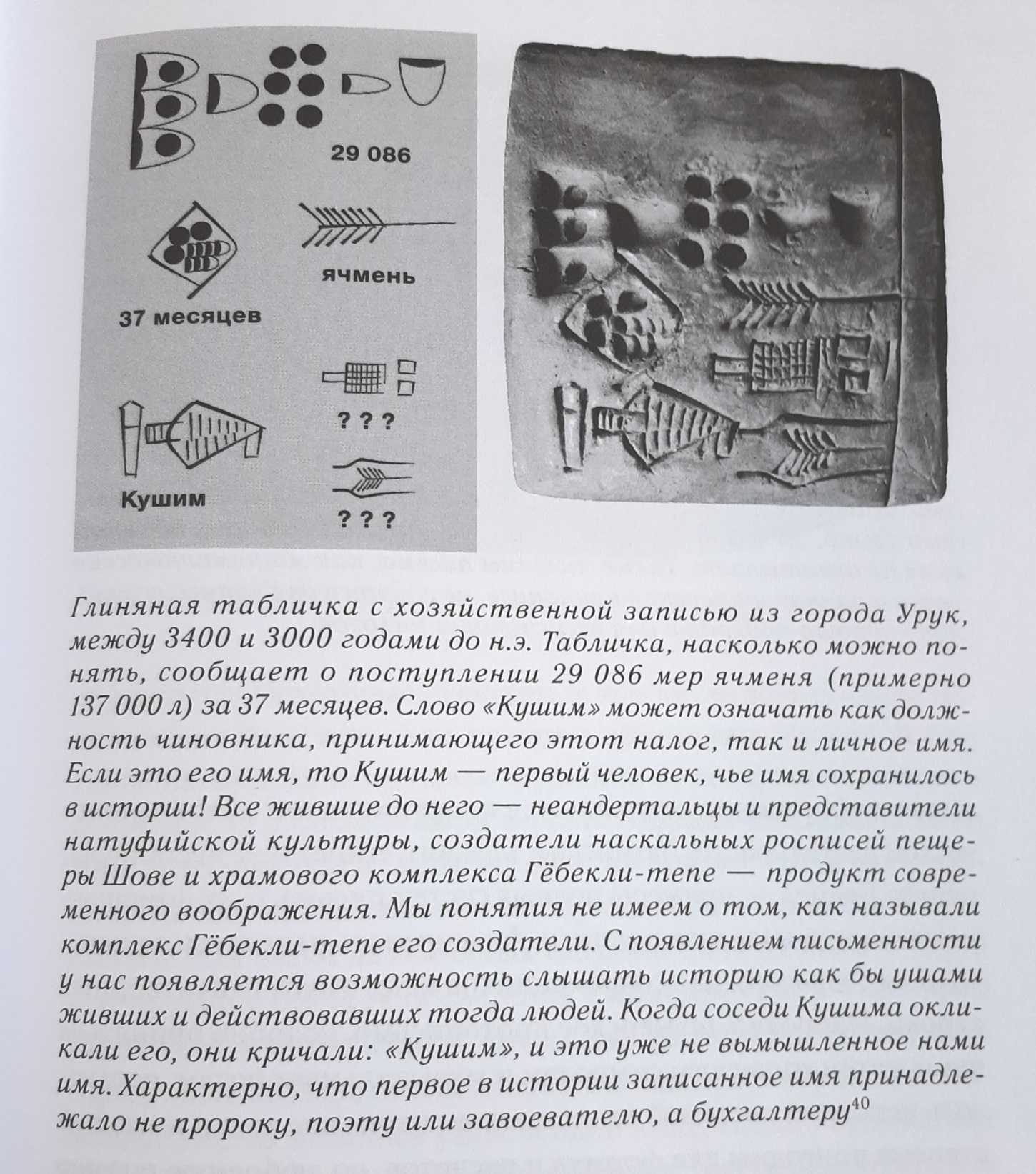 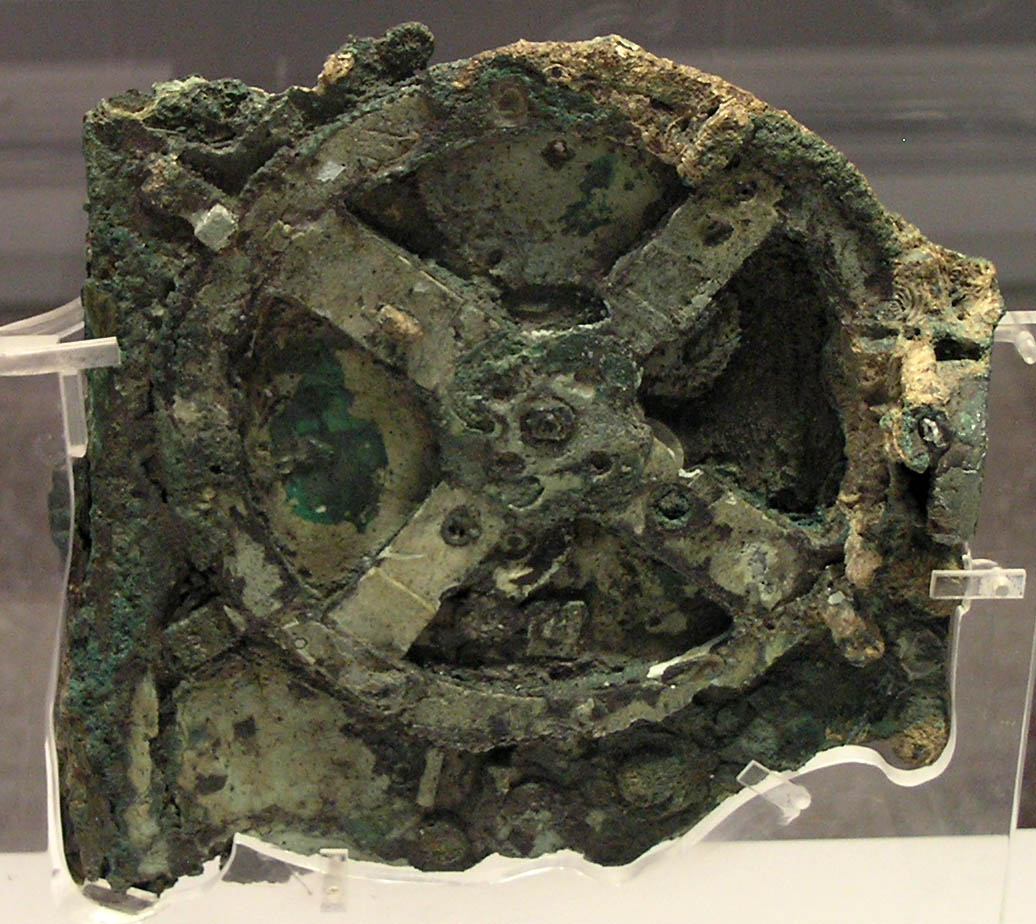 1  2  3  4  5  6  7  8  9  1011 12 13 14 15 16 17 18 19
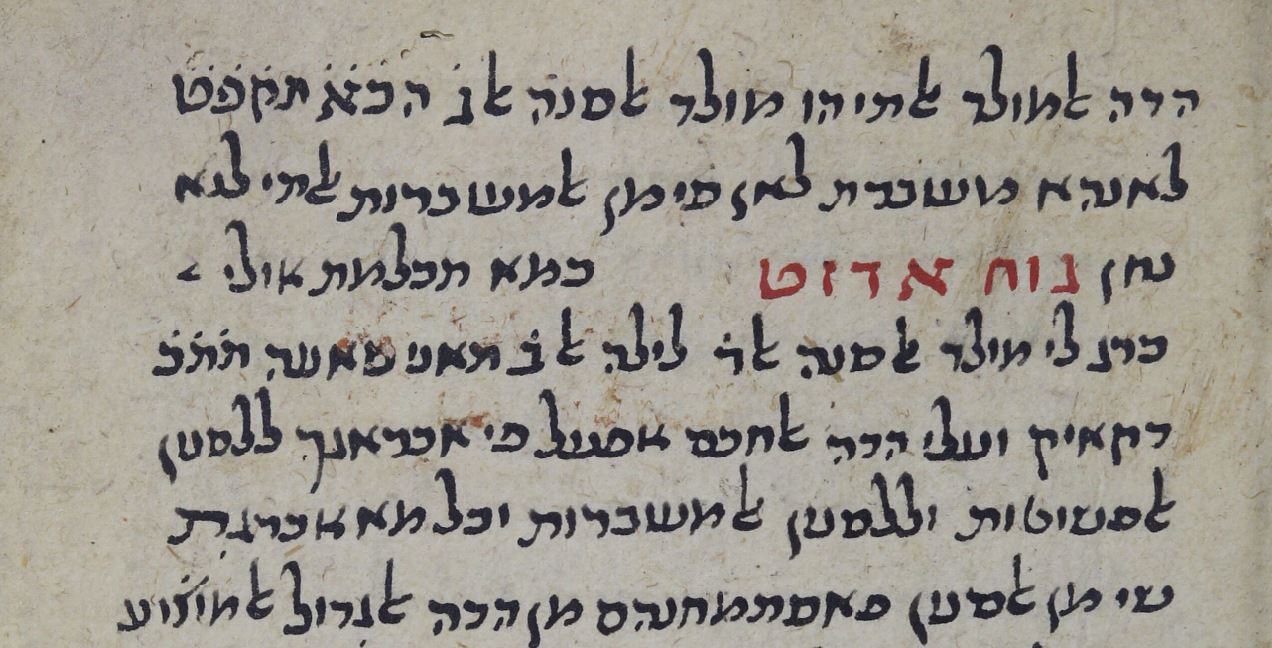 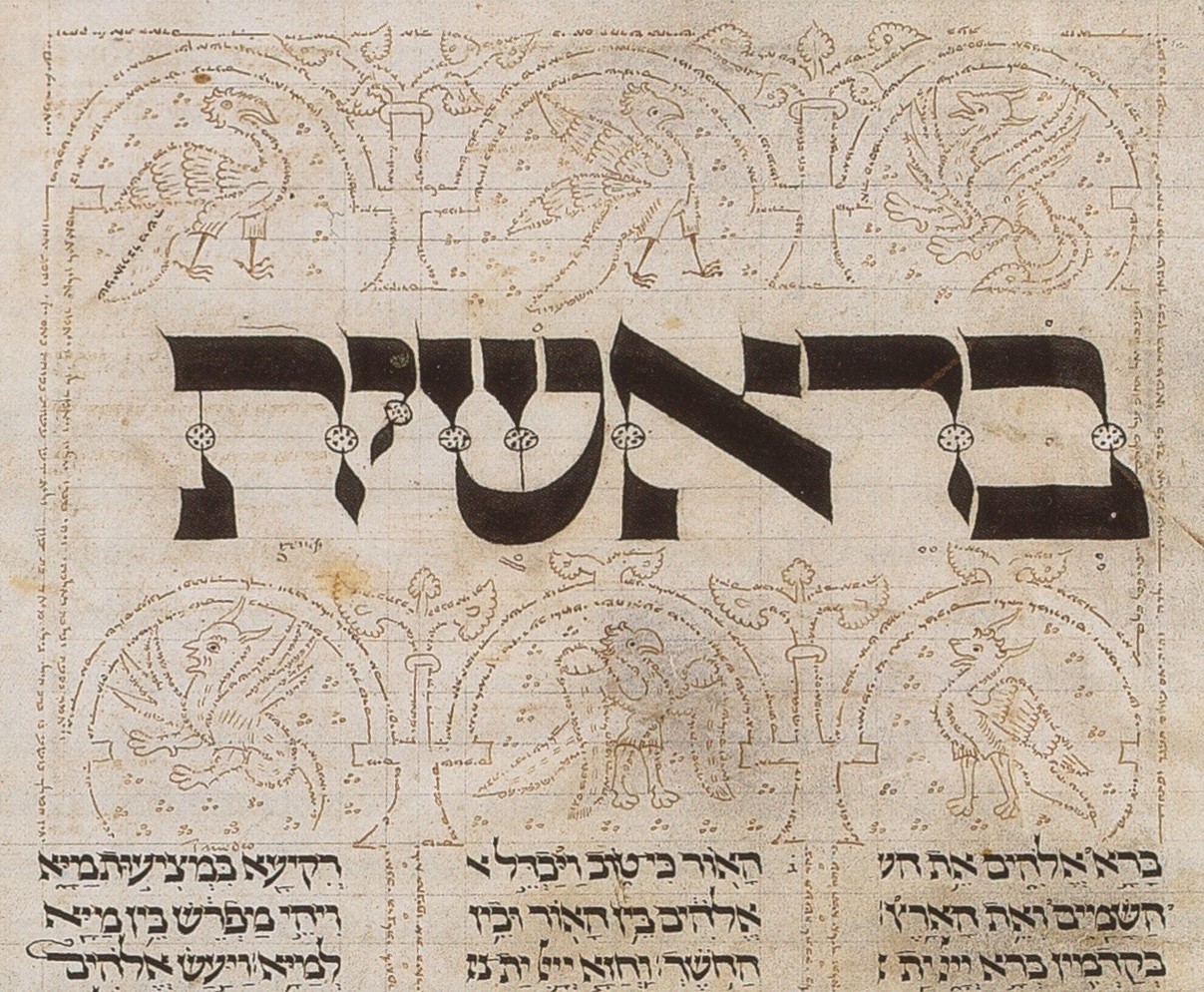 ה'תש"ף     57805780 = 304 × 19 + 4Четвертый год 19-летнего цикла – простой, т.е. содержит 12 месяцев.
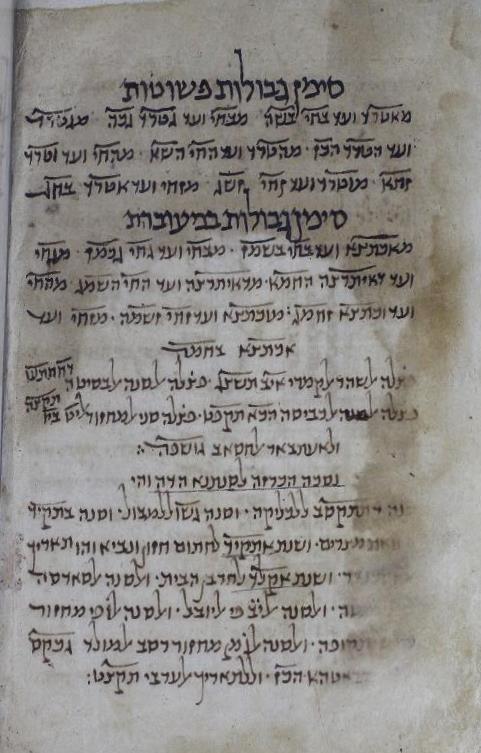 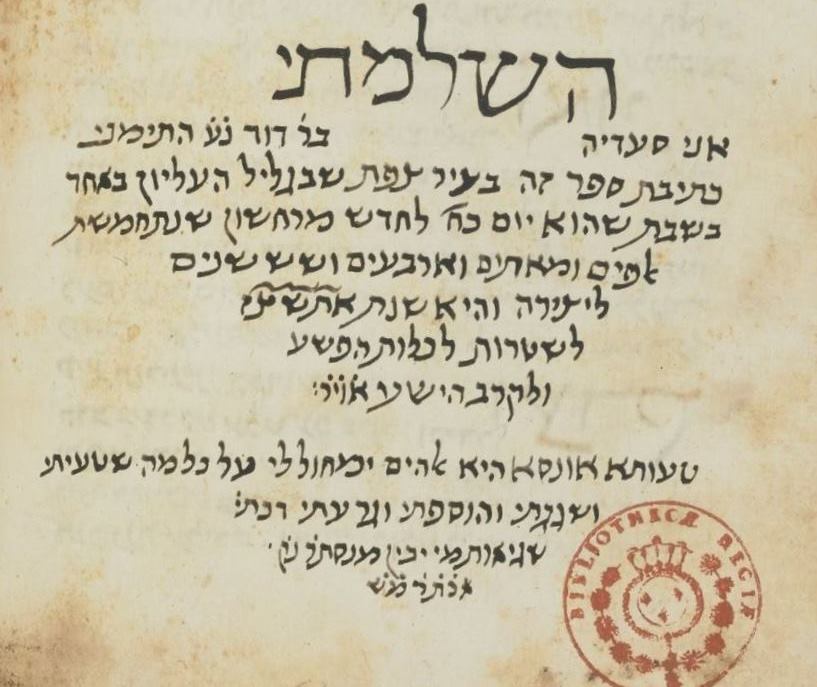 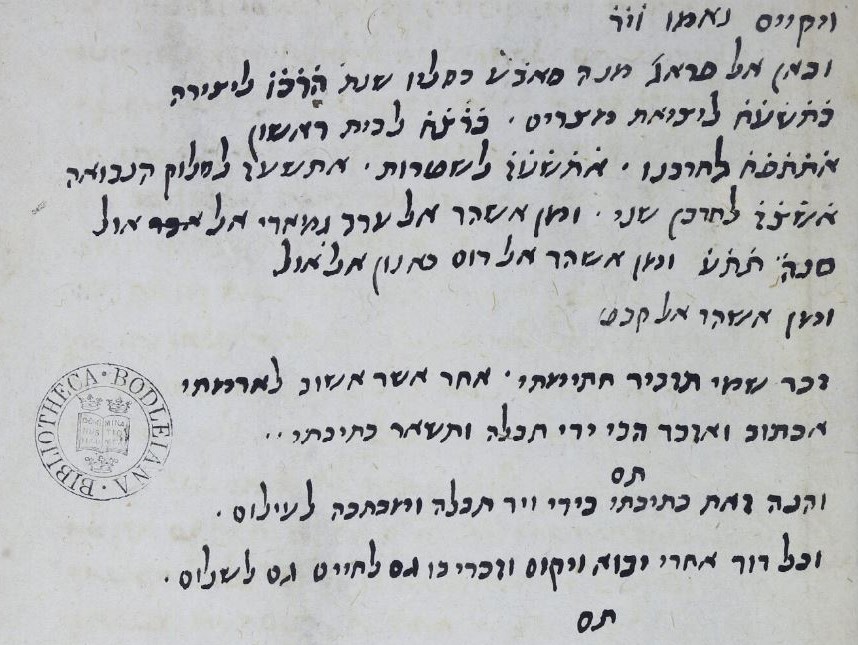 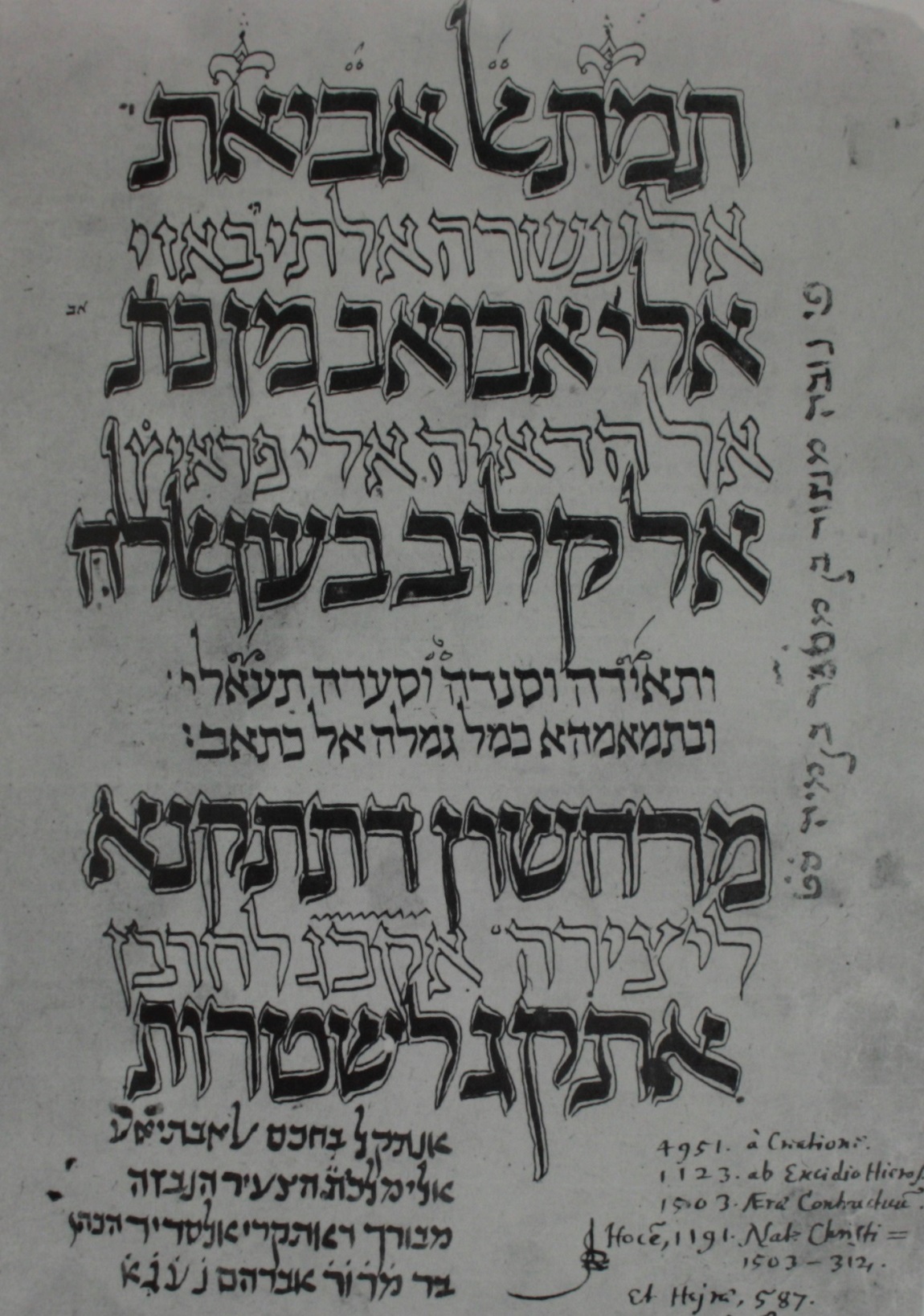 29d 12h 793p
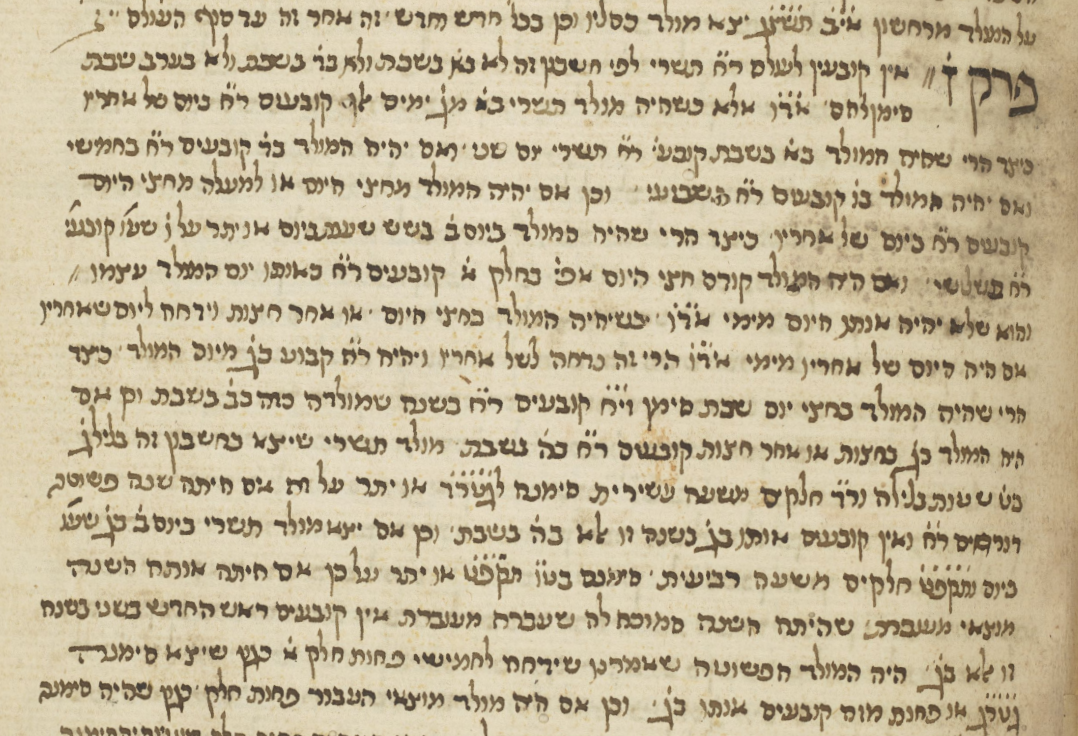 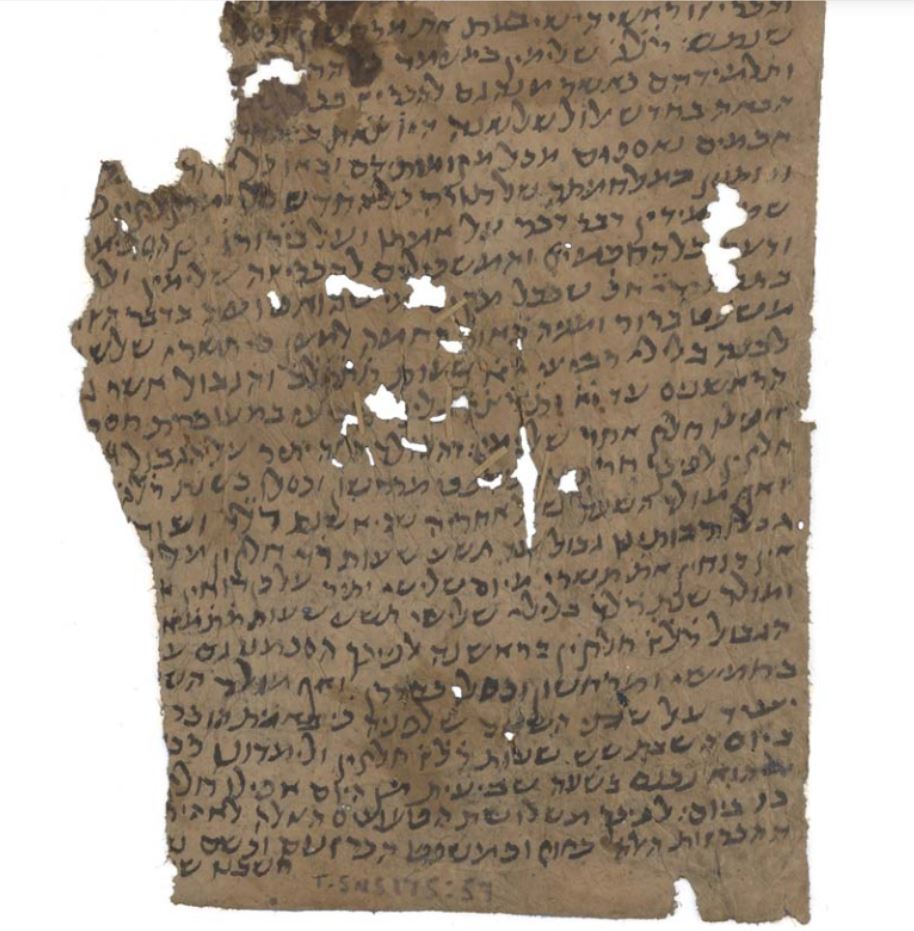 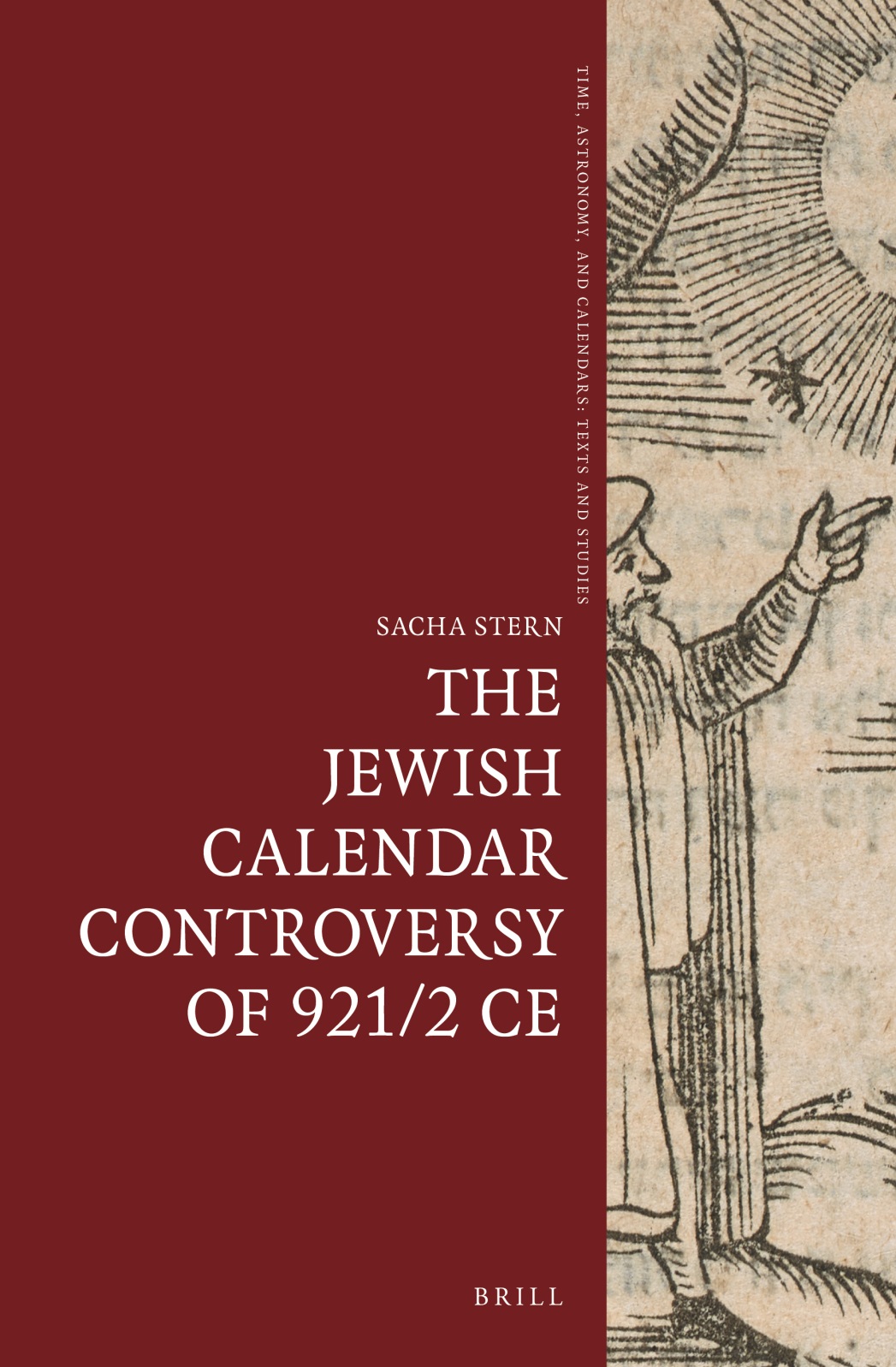 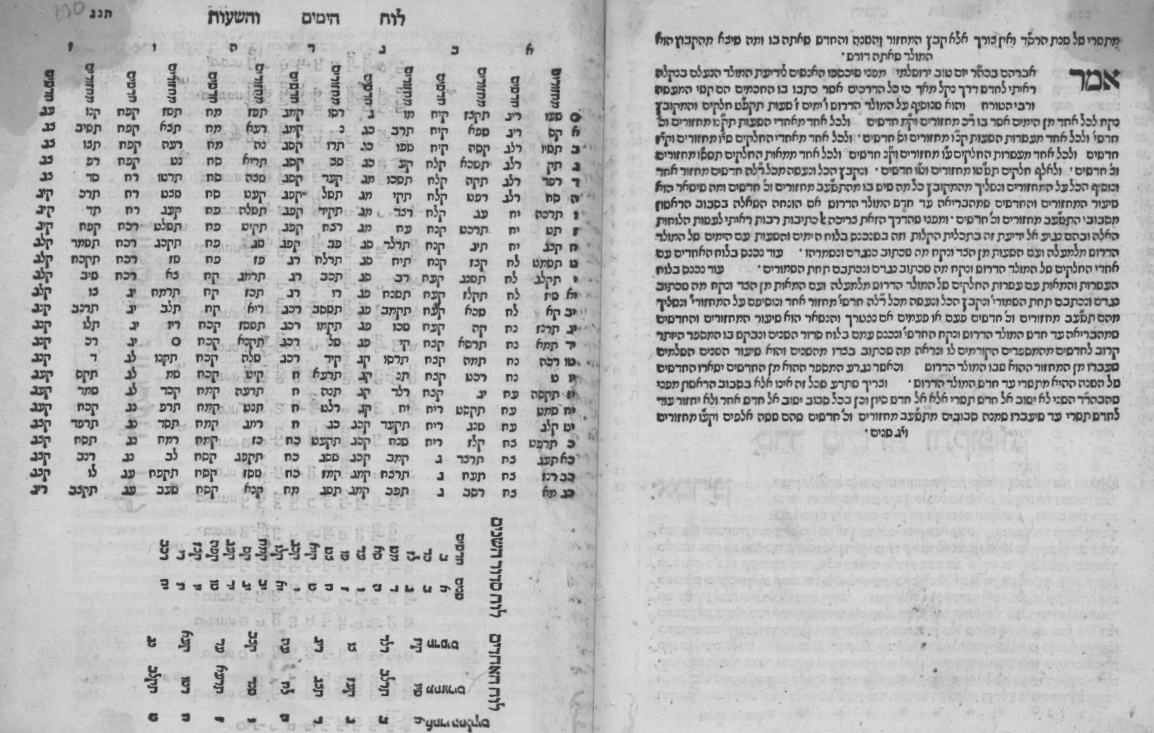 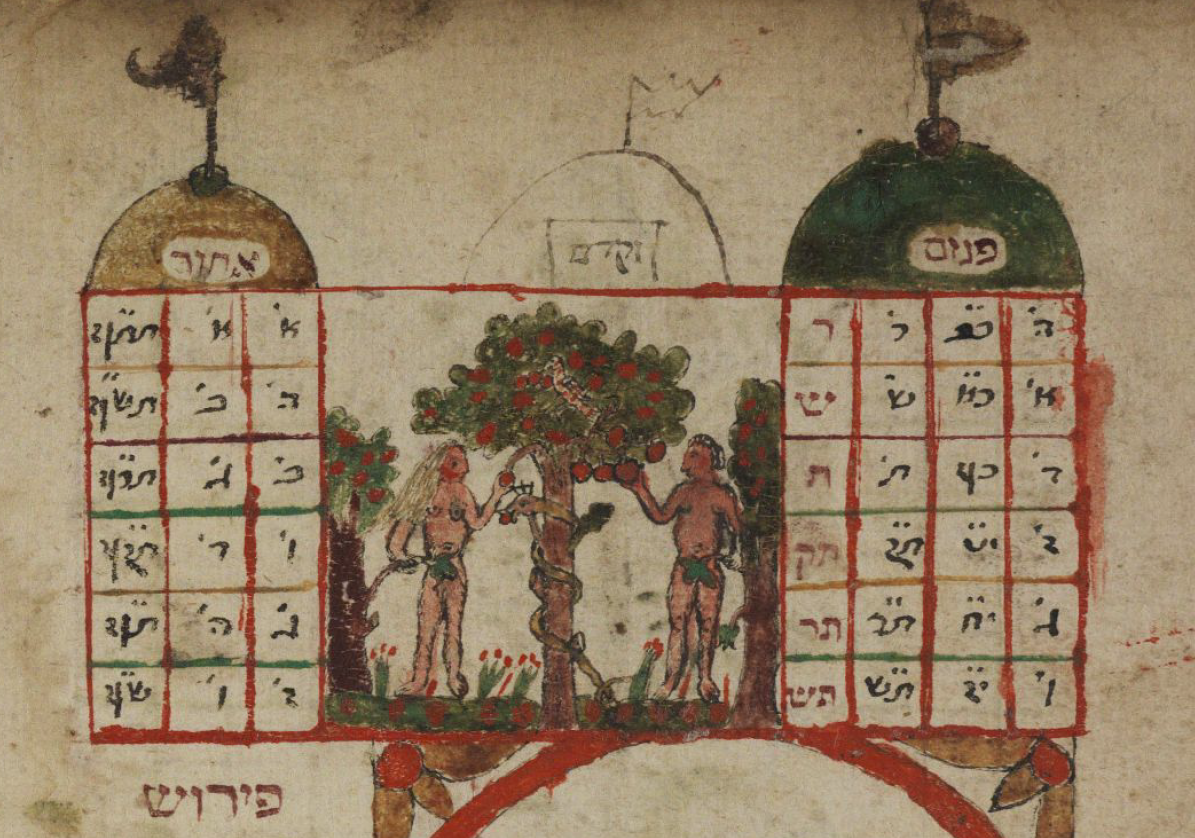 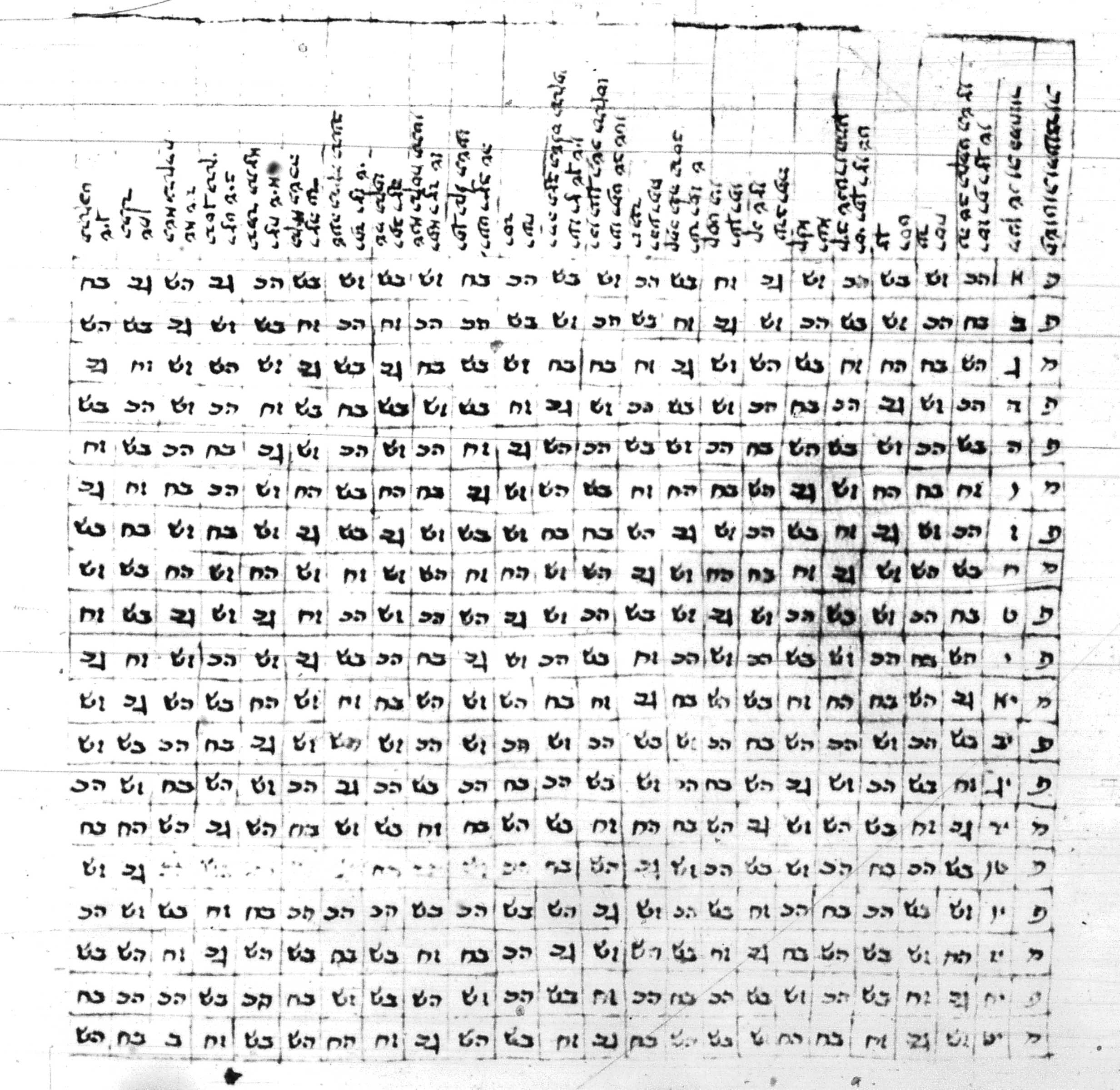